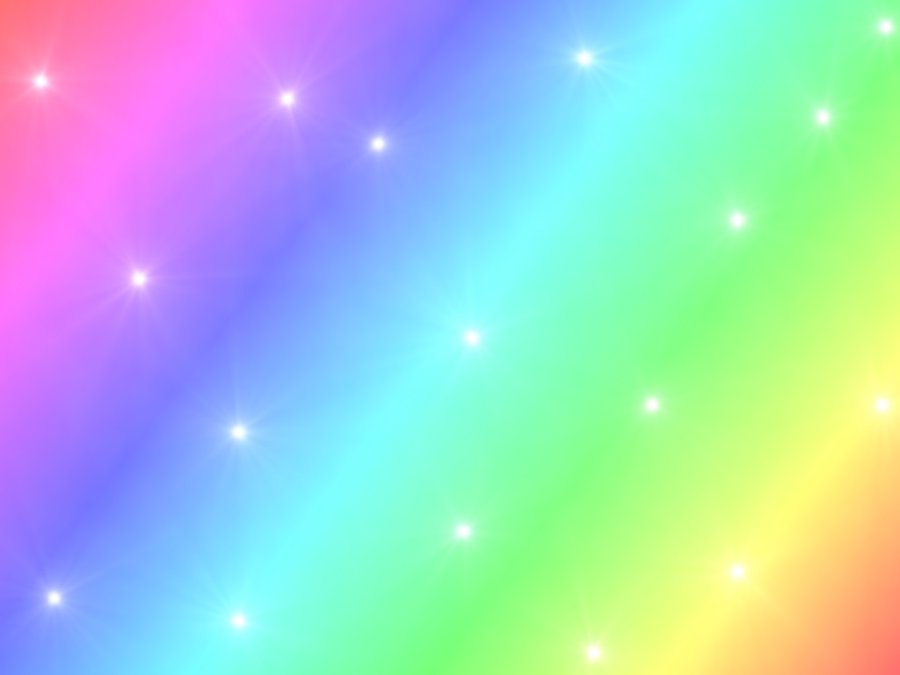 Dragones y Unicornios
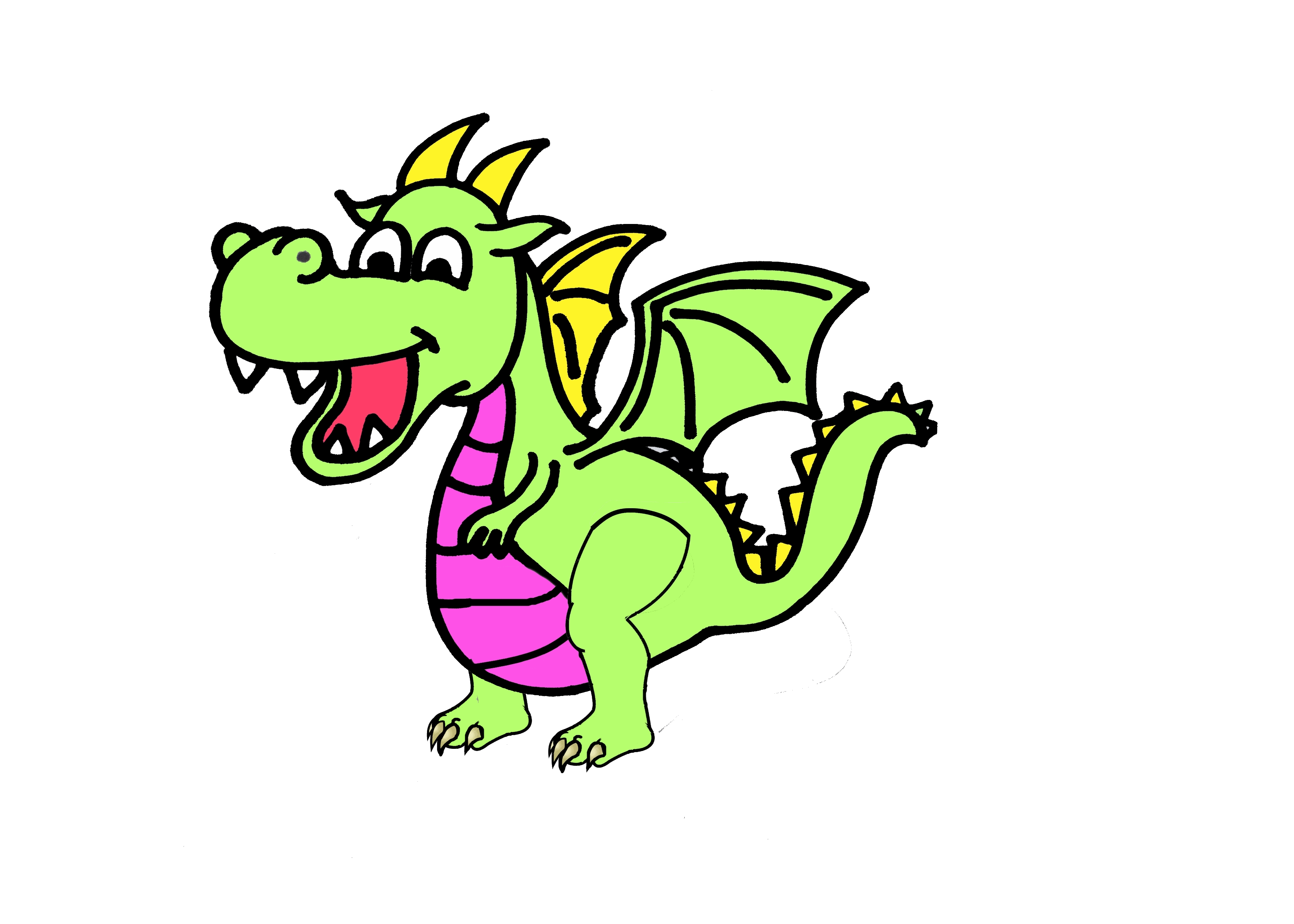 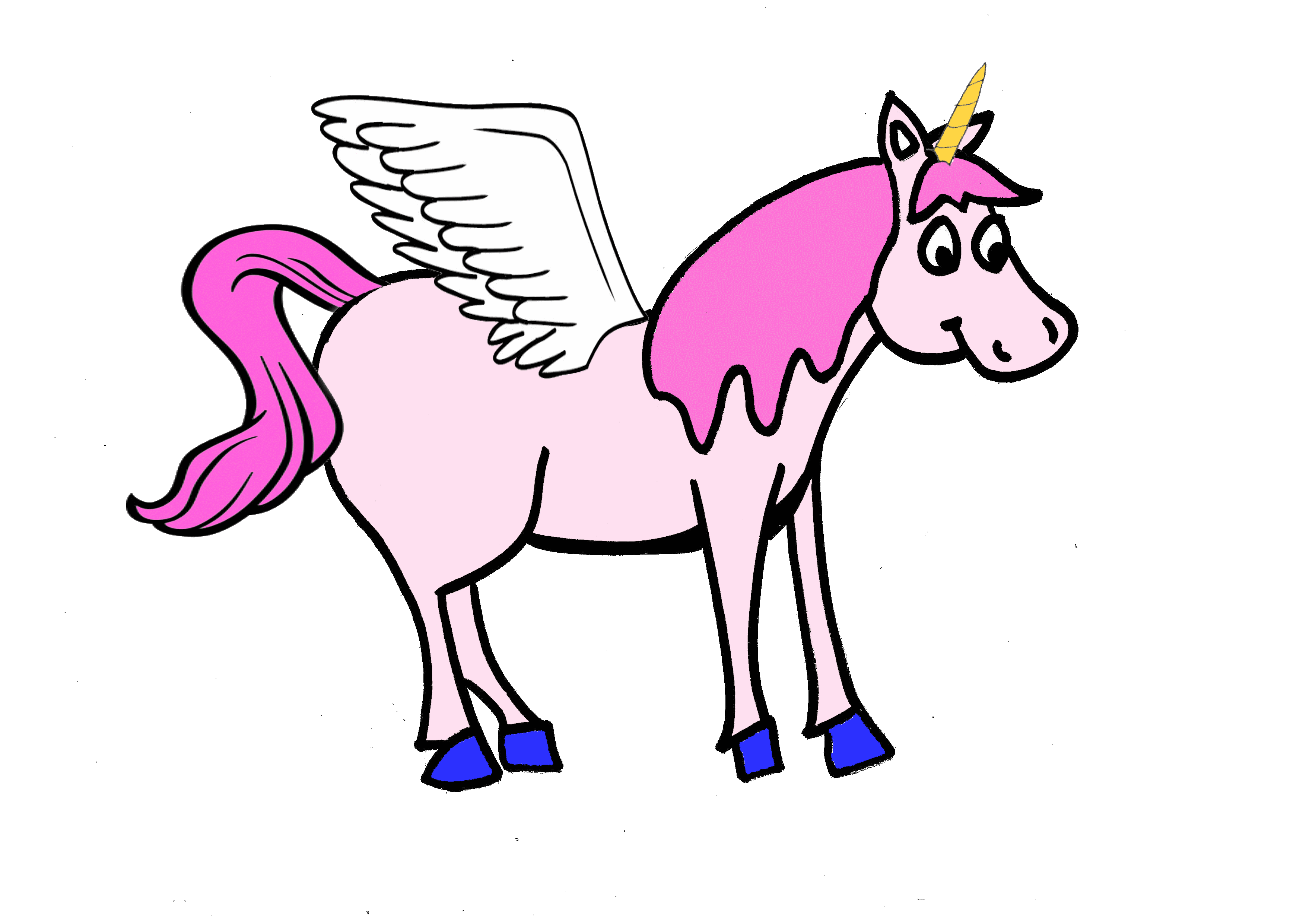 Dragons and Unicorns
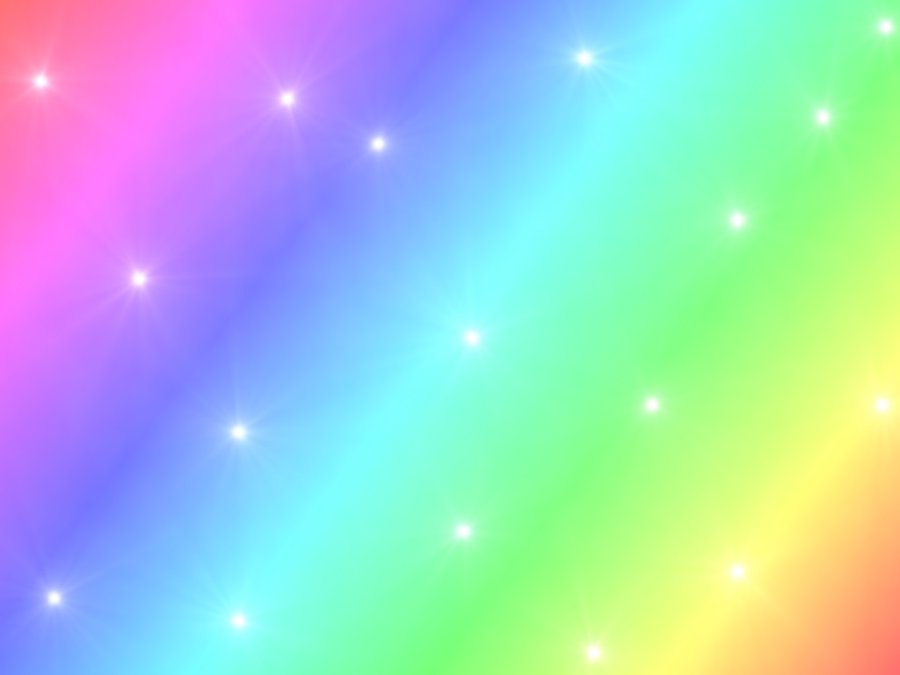 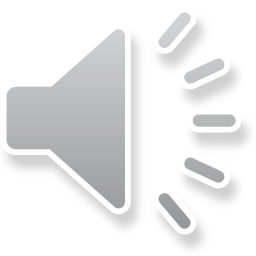 Dragones y Unicornios
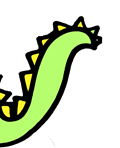 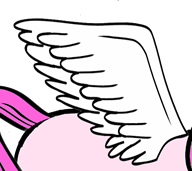 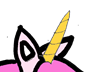 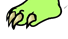 un cuerno
una cola
unas  alas
unas  garras
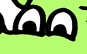 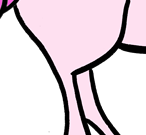 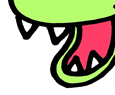 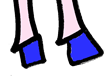 unos dientes
unas piernas
unas pezuñas
unos ojos
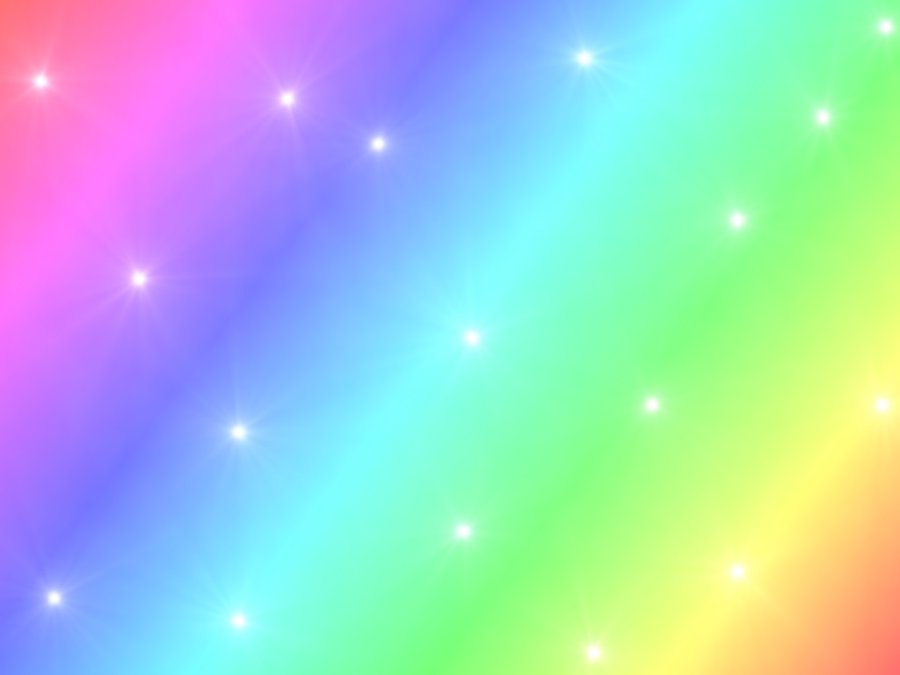 Dragones y Unicornios
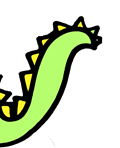 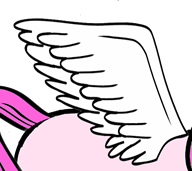 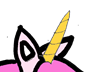 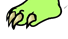 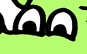 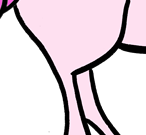 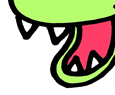 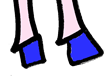 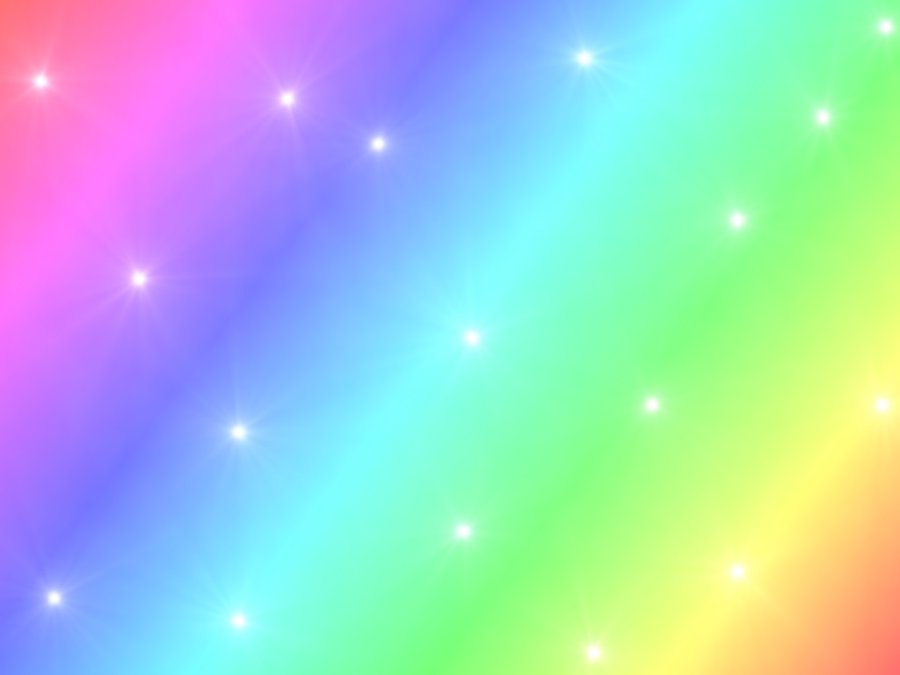 Expanded Noun Phrases
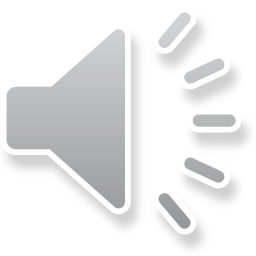 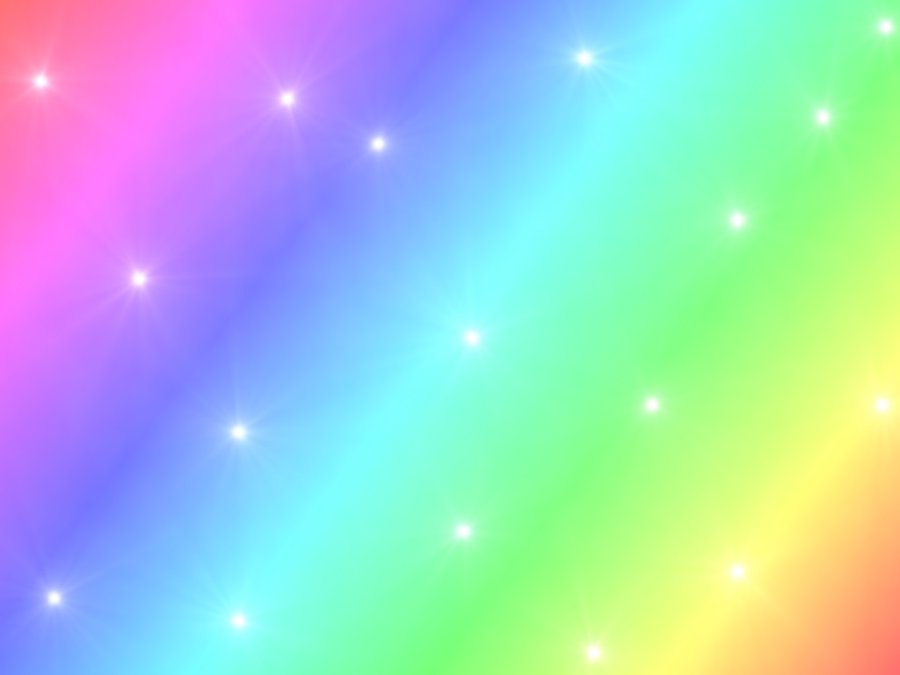 Expanded Noun Phrases
Describing dragons and unicorns
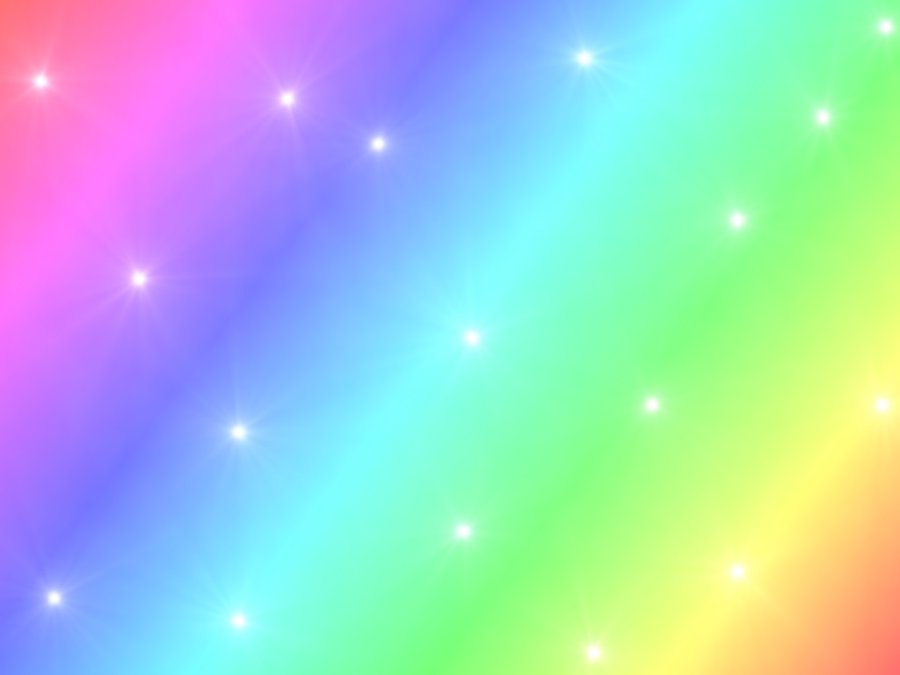 pero = but
y = and
no tiene = it doesn’t have
tiene = it has
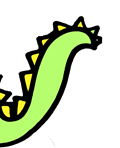 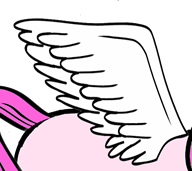 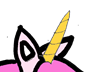 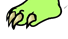 un cuerno
una cola
unas alas
unas garras
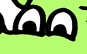 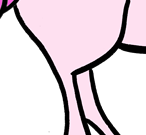 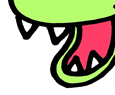 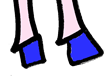 unos dientes
unas piernas
unas pezuñas
unos ojos
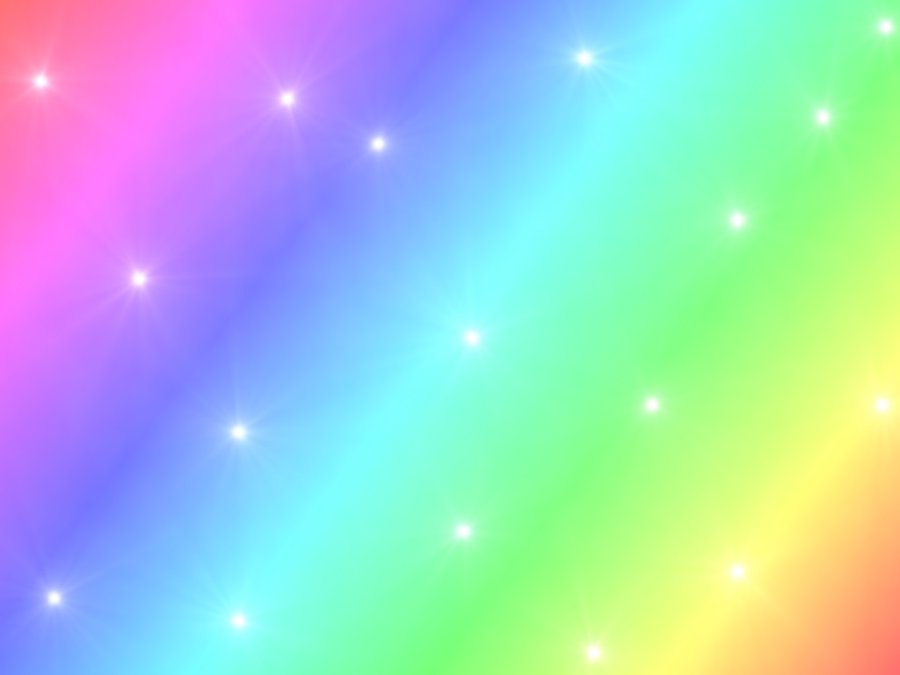 El unicornio
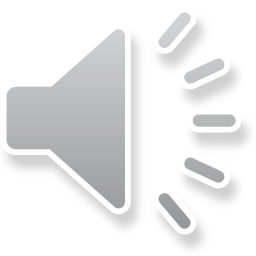 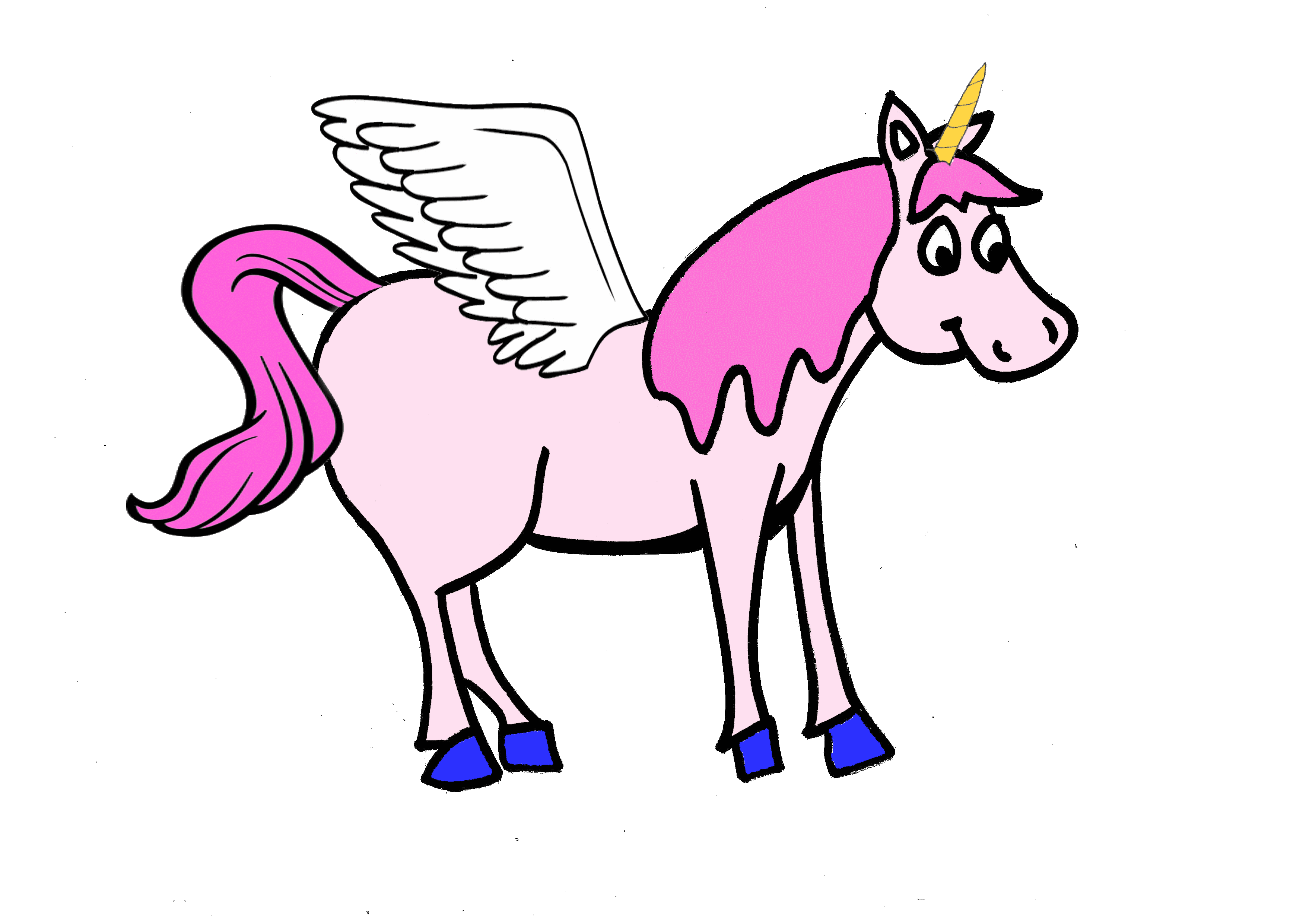 El unicornio tiene un cuerno amarillo, dos ojos, cuatro piernas rosas y cuatro pezuñas azules. Tiene una cola rosa y pelo rosa. Tiene dos alas blancas y es azul.